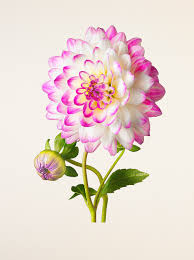 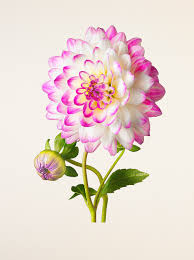 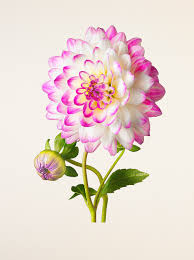 আজকের ক্লাসে সবাইকে স্বাগত
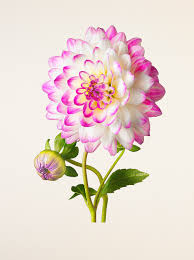 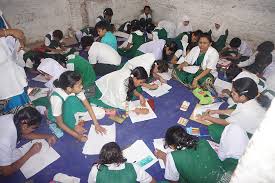 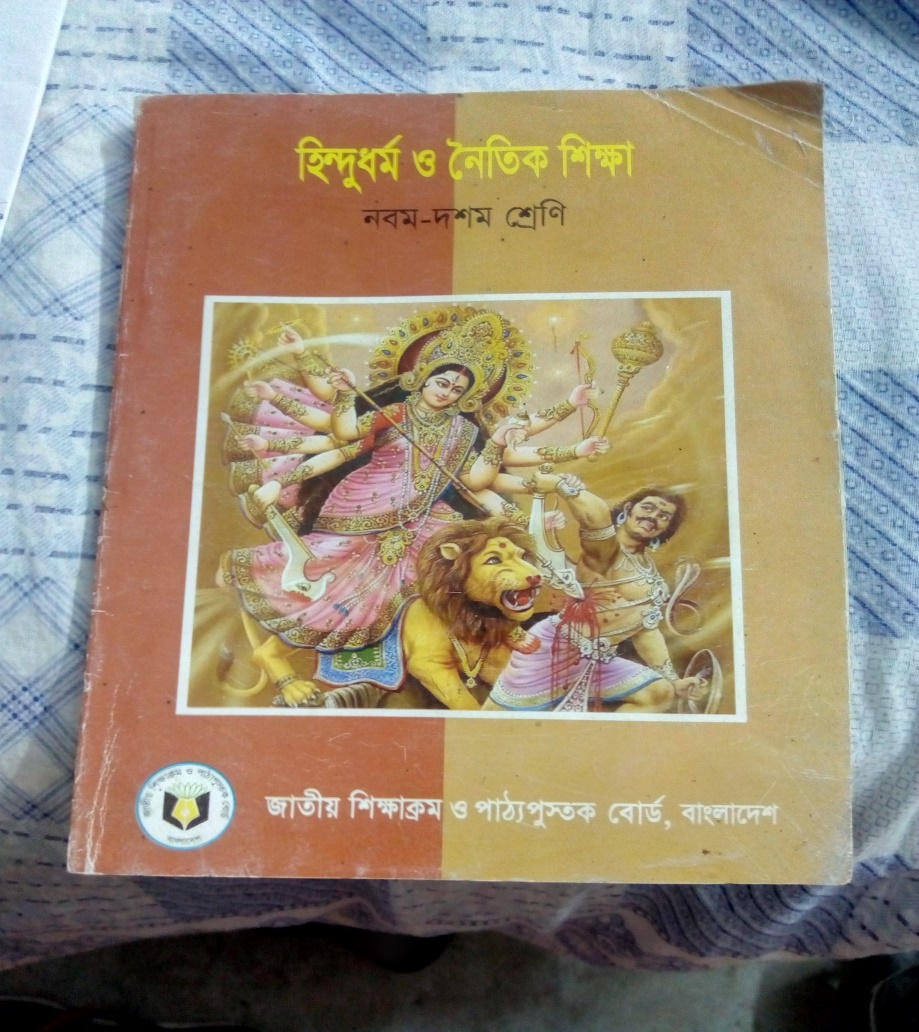 *** অজিত চন্দ্র দেব নাথ , সহকারী শিক্ষক , ধনপুর উচ্চ বিদ্যালয় , ইটনা , কিশোরগঞ্জ। ( কিশোরগঞ্জ জেলা এম্বাসেডর ) ***
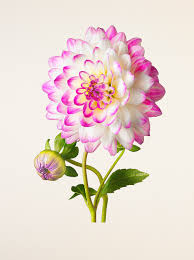 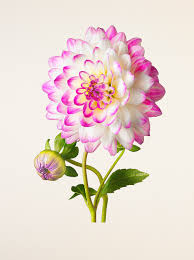 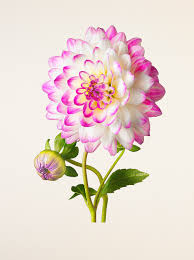 পরিচিতি
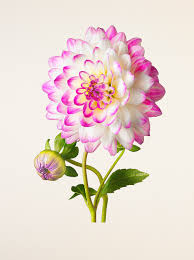 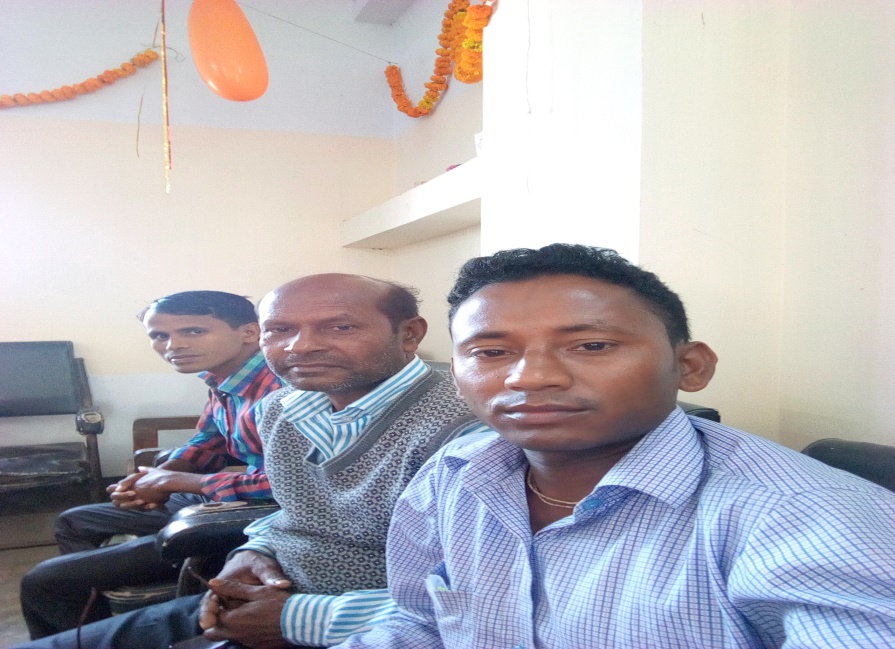 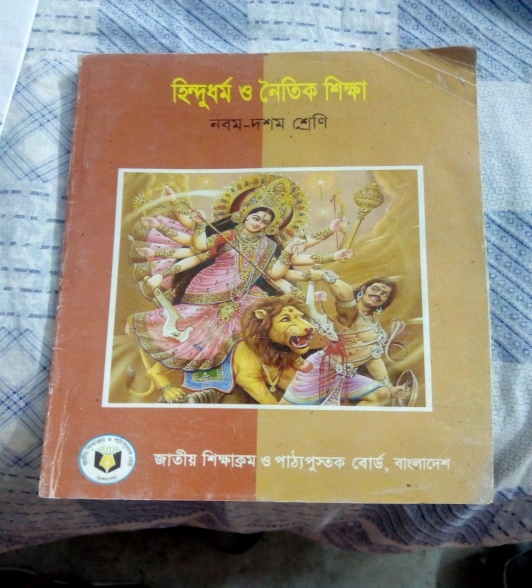 অজিত চন্দ্র দেবনাথ 
সহকারী শিক্ষক 
ধনপুর উচ্চ বিদ্যালয় 
ইটনা , কিশোরগঞ্জ। 
মোবাইলঃ ০১৭১৬৮০১৩১৮ ।
শ্রেণিঃ নবম-দশম 
বিষয়ঃ হিন্দুধর্ম ও নৈতিক শিক্ষা 
অধ্যায়ঃ পঞ্চম   
পাঠঃ ০3-04 
সময়ঃ ৫০মিনিট
***অজিত চন্দ্র দেব নাথ , সহকারী শিক্ষক , ধনপুর উচ্চ বিদ্যালয় , ইটনা , কিশোরগঞ্জ। ( কিশোরগঞ্জ জেলা এম্বাসেডর ) ***
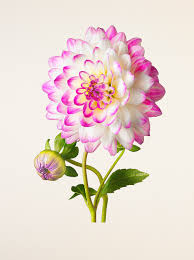 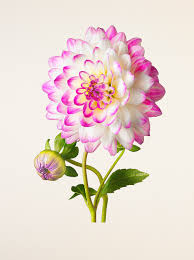 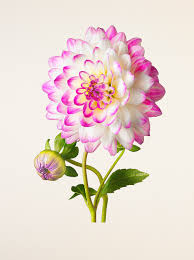 আজ তোমাদের এমন একজন দেবীর ছবি দেখাবো, যার পূজা বছরে দুটি সময়ে করা হয় । তাঁর আগে দেখিতো, তোমরা কেউ সেই দেবীর নাম বলতে পার কিনা ?
দেবী দুর্গা
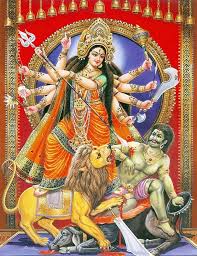 শরৎকালে এ পূজা হলে, বলা হয় শারদীয় পূজা ।
বসন্তকালে এ পূজা হলে, বলা হয় বাসন্তী পূজা।
*** অজিত চন্দ্র দেব নাথ , সহকারী শিক্ষক , ধনপুর উচ্চ বিদ্যালয় , ইটনা , কিশোরগঞ্জ। ( কিশোরগঞ্জ জেলা এম্বাসেডর ) ***
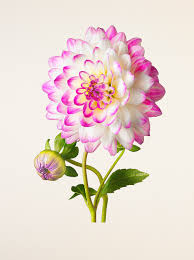 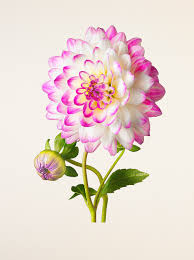 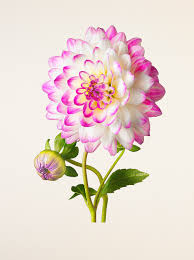 পাঠ শিরোনাম
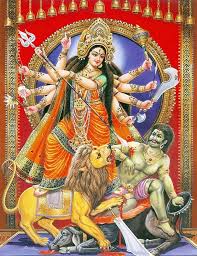 দেবী দুর্গা
*** অজিত চন্দ্র দেব নাথ , সহকারী শিক্ষক , ধনপুর উচ্চ বিদ্যালয় , ইটনা , কিশোরগঞ্জ। ( কিশোরগঞ্জ জেলা এম্বাসেডর ) ***
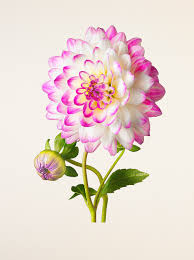 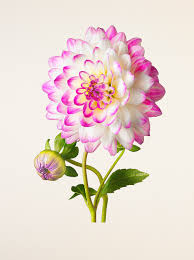 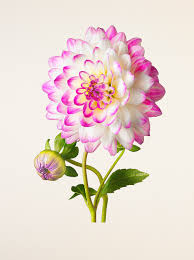 শিখনফল
এই পাঠ শেষে শিক্ষার্থীরা ...... 
১। দুর্গা নামের ব্যুৎপত্তিগত  অর্থ বলতে পারবে; 
২। দেবী দুর্গার পরিচিতি বর্ণনা করতে পারবে; 
৩। দুর্গাপূজা পদ্ধতি ব্যাখ্যা করতে পারবে।
*** অজিত চন্দ্র দেব নাথ , সহকারী শিক্ষক , ধনপুর উচ্চ বিদ্যালয় , ইটনা , কিশোরগঞ্জ। ( কিশোরগঞ্জ জেলা এম্বাসেডর ) ***
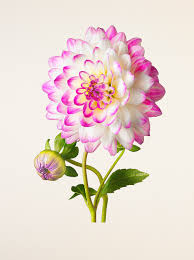 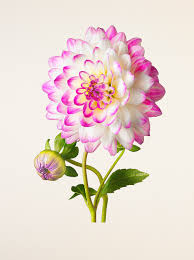 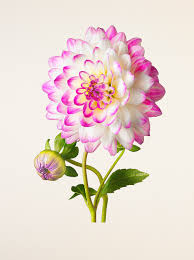 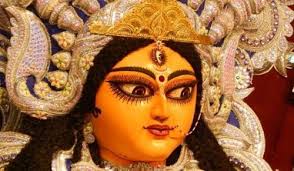 দুঃ – গম্‌ + অ = দুর্গ ।যে স্থানে গমন করা অত্যন্ত দুরূহ তাকে দুর্গ বলে । দুর্গ শব্দের সঙ্গে আ প্রত্যয় যোগ করে দুর্গা শব্দটি গঠন করা হয়েছে এবং স্ত্রীলিঙ্গে ব্যবহার করা হয়েছে ।
*** অজিত চন্দ্র দেব নাথ , সহকারী শিক্ষক , ধনপুর উচ্চ বিদ্যালয় , ইটনা, কিশোরগঞ্জ। ( কিশোরগঞ্জ জেলা এম্বাসেডর ) ***
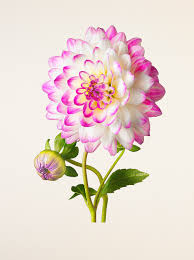 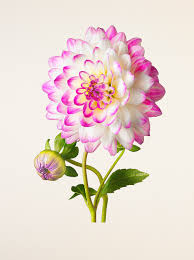 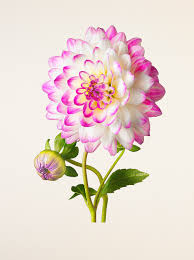 কেন্দ্রীয় চোখ জ্ঞান বা অগ্নিকে নির্দেশ করে
দেবী পরিচিতি
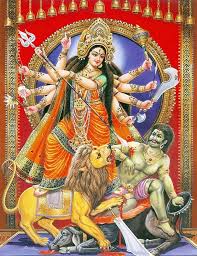 দশভুজা
ডান চোখ সূর্যকে নির্দেশ করে
ত্রিনয়না
বাম চোখ চন্দ্রকে নির্দেশ করে
ডানদিকের পাঁচ হাতের অস্র-ত্রিশুল,খড়গ,চক্র, বাণ ও শক্তি।
গায়ের রঙ অতসী ফুলের মত সোনালী হলুদ।
বামদিকের পাঁচ হাতের অস্র-খেটক,পূর্ণচাপ,পাশা,অঙ্কুশ ও কুঠার ।
সিংহ তাঁর বাহন।
*** অজিত চন্দ্র দেব নাথ , সহকারী শিক্ষক , ধনপুর উচ্চ বিদ্যালয় , ইটনা, কিশোরগঞ্জ। ( কিশোরগঞ্জ জেলা এম্বাসেডর ) ***
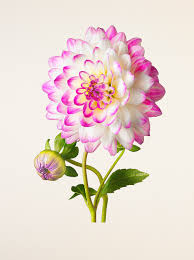 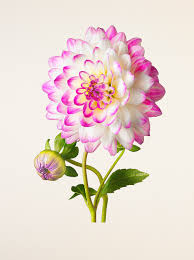 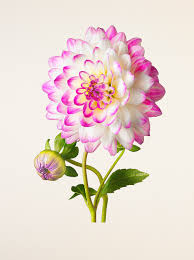 দুর্গা
লক্ষ্মী
সরস্বতী
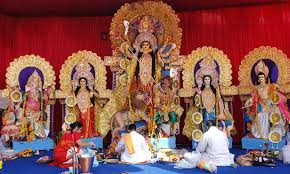 গনেশ
কার্তিক
দুর্গা ও তাঁর ছেলেমেয়ে
*** অজিত চন্দ্র দেব নাথ , সহকারী শিক্ষক , ধনপুর উচ্চ বিদ্যালয় , ইটনা , কিশোরগঞ্জ। ( কিশোরগঞ্জ জেলা এম্বাসেডর ) ***
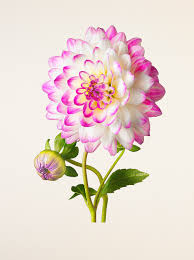 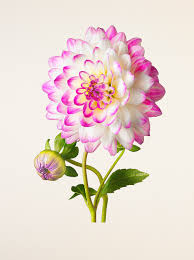 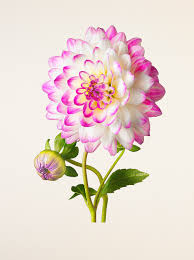 একক কাজ
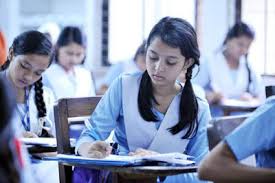 ১। দুর্গা শব্দের বুৎপত্তিগত অর্থ কী? 
২। দুর্গা পূজা কোন কোন সময় করা হয়?
*** অজিত চন্দ্র দেব নাথ , সহকারী শিক্ষক , ধনপুর উচ্চ বিদ্যালয় , ইটনা , কিশোরগঞ্জ। ( কিশোরগঞ্জ জেলা এম্বাসেডর ) ***
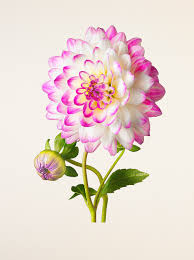 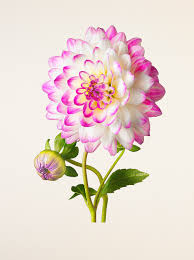 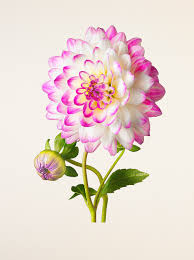 পূজা পদ্ধতি
ষষ্ঠী থেকে দশমী তিথি পর্যন্ত  মোট পাঁচ দিনব্যাপী এ পূজা অনুষ্ঠীত হয়।
অষ্টমীতে-অষ্টমীপূজা, কুমারী পূজা, সন্ধিপূজা।
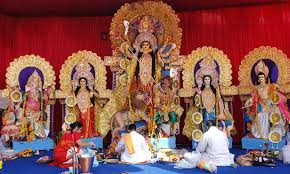 ষষ্ঠীতে- বোধন  আমন্ত্রন ও অধিবাস।
নবমীতে- নবমী বিহিত পূজা ।
দশমীতে-দশমীপূজা, বিসর্জন ও বিজয়া দশমী।
সপ্তমীতে-নবপত্রিকা প্রবেশ ও স্থাপন, সপ্তমীবিহিত পূজা।
*** অজিত চন্দ্র দেব নাথ , সহকারী শিক্ষক , ধনপুর উচ্চ বিদ্যালয় , ইটনা , কিশোরগঞ্জ। ( কিশোরগঞ্জ জেলা এম্বাসেডর ) ***
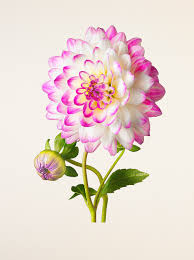 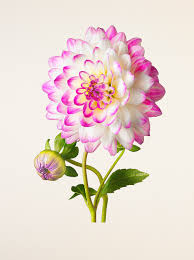 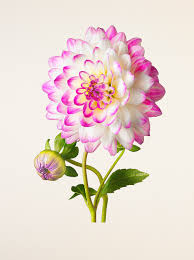 দলীয় কাজ
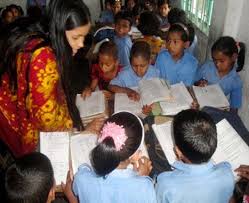 ক দল 
১। দুর্গার রূপ বর্ণনা কর। 
         খ দল 
২। দুর্গাপূজার পদ্ধতি বর্ণনা কর।
*** অজিত চন্দ্র দেব নাথ , সহকারী শিক্ষক , ধনপুর উচ্চ বিদ্যালয় , ইটনা , কিশোরগঞ্জ। ( কিশোরগঞ্জ জেলা এম্বাসেডর ) ***
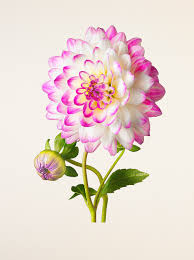 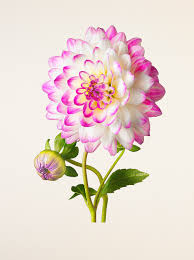 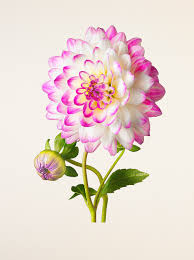 জোড়ায় কাজ
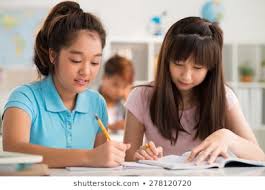 ১। দেবী দুর্গার ডানদিকের পাঁচ হাতের অস্রগুলোর নাম লিখ । 
২। দেবী দুর্গার বামদিকের পাঁচ হাতের অস্রগুলোর নাম লিখ ।
*** অজিত চন্দ্র দেব নাথ , সহকারী শিক্ষক , ধনপুর উচ্চ বিদ্যালয় , ইটনা , কিশোরগঞ্জ। ( কিশোরগঞ্জ জেলা এম্বাসেডর ) ***
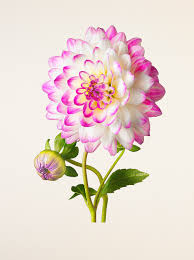 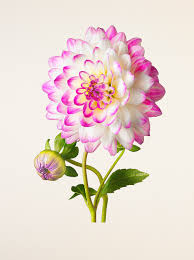 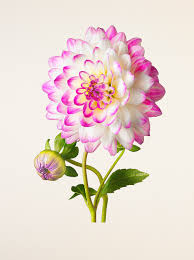 মূল্যায়ন
১। দেবী দুর্গার কয় হাত ? 
  ২। বছরে কয়বার এ পূজা করা হয় ? 
  ৩। দুর্গার কয় চোখ ?
  ৪। তাঁর বাহন কী ?
১০ হাত 
২ বার 
তিন চোখ 
সিংহ
*** অজিত চন্দ্র দেব নাথ , সহকারী শিক্ষক , ধনপুর উচ্চ বিদ্যালয় , ইটনা , কিশোরগঞ্জ। ( কিশোরগঞ্জ জেলা এম্বাসেডর ) ***
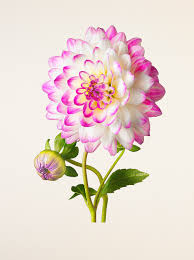 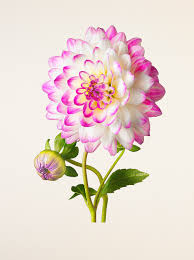 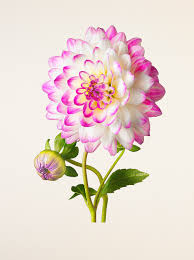 বাড়ির কাজ
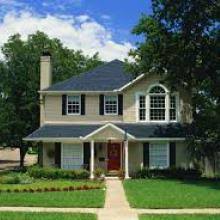 ১। দুর্গা পূজার গুরুত্ব কী তা খাতায় লিখে আনবে ।
*** অজিত চন্দ্র দেব নাথ , সহকারী শিক্ষক , ধনপুর উচ্চ বিদ্যালয় , ইটনা , কিশোরগঞ্জ। ( কিশোরগঞ্জ জেলা এম্বাসেডর ) ***
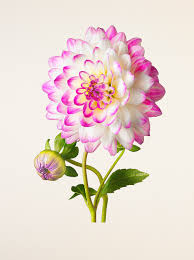 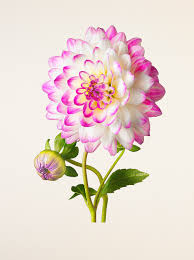 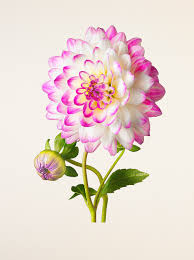 তোমাদের সবাইকে আবারো ধন্যবাদ
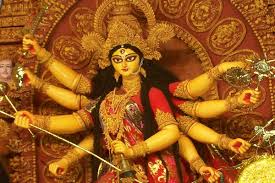 *** অজিত চন্দ্র দেব নাথ , সহকারী শিক্ষক , ধনপুর উচ্চ বিদ্যালয় , ইটনা , কিশোরগঞ্জ। ( কিশোরগঞ্জ জেলা এম্বাসেডর ) ***